After Dinner speech
Group A
[Speaker Notes: Your introductory or title slide should convey the overall “feeling” and focus of your presentation. For instance, I typically present about small-business trends, new business ideas, growth opportunities or other positive trends. In this sample presentation, I’m talking about new business ideas, so I used a sun graphic in this slide template to convey a positive feeling. Personalize this slide template with your company’s logo. 

To add a logo to all slides, place it on the Slide Master. To access the Slide Master, on the Themes tab of the Ribbon, click Edit Master and then click Slide Master.

Disclaimer: You understand that Microsoft does not endorse or control the content provided in the following presentation. Microsoft provides this content to you for informational purposes only; it is not intended to be relied upon as business or financial advice. Microsoft does not guarantee or otherwise warrant the accuracy or validity of this information and encourages you to consult with a business or financial professional as appropriate.


RIEVA LESONSKY 
Founder and President, GrowBiz Media
 
Rieva Lesonsky is founder and president of GrowBiz Media, a content and consulting company specializing in covering small businesses and entrepreneurship. A nationally known speaker and authority on entrepreneurship, Lesonsky has been covering America’s entrepreneurs for nearly 30 years. Before co-founding GrowBiz Media, Lesonsky was Editorial Director of Entrepreneur Magazine.]
How to give an after dinner speech.
Speech-Topics-Today.com
[Speaker Notes: I like to speak spontaneously, so I use PowerPoint as an outline to keep me on track. It’s best to keep your PowerPoint text brief, simply reinforcing key points you will talk about at more length. You can use this slide template to convey a series of steps or related points in a short format.]
Where?
Breakfast meeting.
Wedding.
College.
Birthday.
Casual affairs.
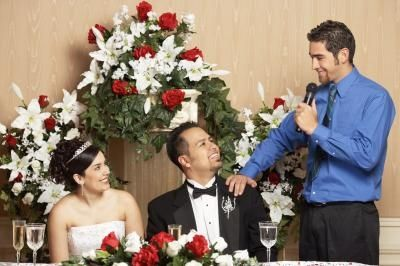 Purpose?
To make a thoughtful point.
Built team spirit.
Help guests enjoy themselves.
http://img.ehowcdn.com/article-new/ehow/images
Speech-Topics-Today.com
[Speaker Notes: A plain old bulleted list can get boring, so use graphics to liven it up. An image that conveys what you’re saying in visual format (like this diagram) can reinforce your ideas in the audience’s mind.]
The Four GoldenRules.
Offer something to think about.
Recognize Audience.
Recognize topic.
Use humor.
Speech-Topics-Today.com
http://www.surrey.ac.uk/cee/images/29030_civil
[Speaker Notes: I like to use an off-balance layout to keep things from getting too symmetrical. Customize this slide template graphics of your choice, including photos, clip art, your logo or illustrations. Good photos really help cement an idea in the audience’s mind. 

This slide is animated to display an appropriate image as you introduce each business type.]
Kellogg's Annual Breakfast Retreat
http://blogs.babble.com/strollerderby/wp
Conclusion
We have described an after dinner speech
4 Golden Rules 
Offer something to think about 
Recognize your audience  
Recognize the topic of the dinner
Use humor
REMEMBER have fun